OVISNOSTINikotinizam, alkoholizam i narkomanija
Antonia Kos i Ivana Gajski, 8.b
Mentori: B. Murk, prof. bio, G. Pek, prof. inf
Osnovna škola Šećerana, Šećerana
2012./2013.
Uvod
Postoje razne vrste ovisnosti
U svom radu bavile smo se ovisnošću o alkoholu,  nikotinu i drogama
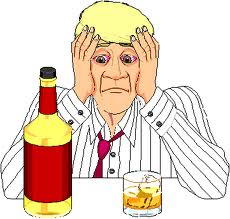 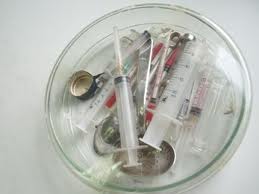 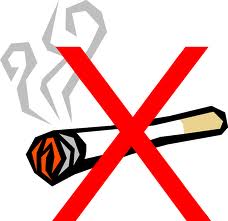 NIKOTINIZAM
Ovisnost o nikotinu
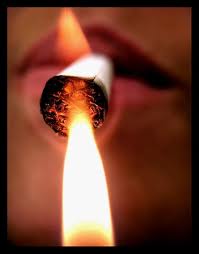 Pušenje i okolina
Pasivno pušenje-nepušač u okruženju pušača
Zabranjeno pušenje na javnim mjestima
Uzrok mnogih prometnih nesreća, požara i zdravstvenih tegoba
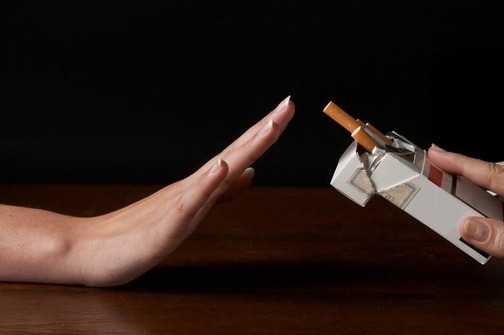 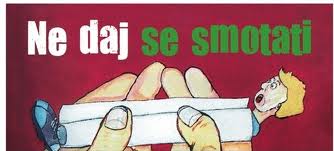 Sastojci duhanskog dima i djelovanje na organizam
a) NIKOTIN -stvara ovisnost
                       -oštećuje mozak
b) KATRAN -izaziva rak
                       -taloži se na plućnim                              mjehurićima
c) UGLJIKOV MONOKSID -veže se za eritrocite u krvi      slabija opskrba kisikom     pospanost,  smanjena pažnja i umna sposobnost
Posljedice pušenja na organizam
Štetno djeluje na dišne, probavne,  spolne organe,  krvožilni i živčani sustav
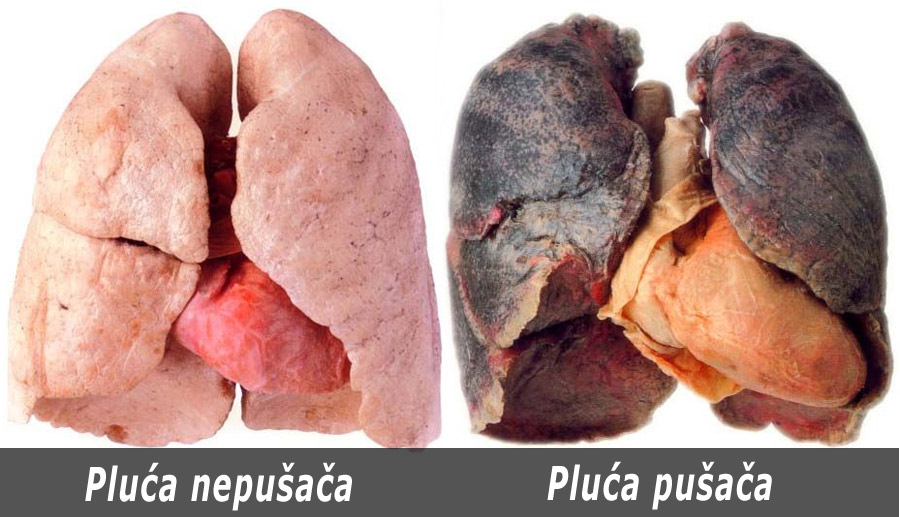 ALKOHOLIZAM
Ovisnost o alkoholu
Najveća koncentracija alkohola u krvi nakon 30-60 minuta
Potrebno 24 h za izlučivanje
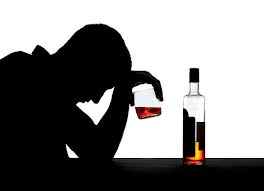 Djelovanje na organizam
Alkoholna pića sadrže etanol
90 % alkohola sagori u jetri
Uzrokuje smetnje - govora
                             - održavanja ravnoteže
                             - mišljenja
                             - oštrine vida
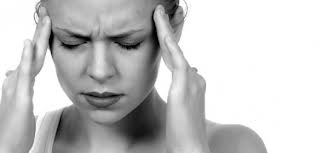 O čemu ovisi djelovanje alkohola na organizam?
Količina konzumiranog alkohola
Učestalost pijenja
Tjelesna konstitucija
Dob korisnika
Opće zdravstveno stanje
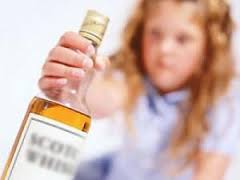 Posljedice djelovanja alkohola na organizam
Upalne bolesti i rak -želudca
                                -crijeva
                                -jetre (ciroza jetre)
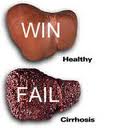 Alkohol i okolina
Problemi u obitelji i na poslu
Potrebna stručna pomoć
http://www.vecernji.hr/auti/uspjesno-zakljucen-edukativni-program-tko-pije-taj-ne-vozi-clanak-493836
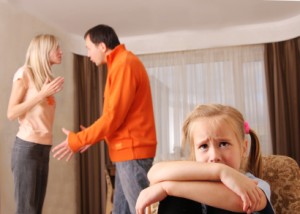 NARKOMANIJA
Ovisnost o drogama
http://www.znanje.org/i/i21/01iv01/01iv0127/istinita_prica.htm
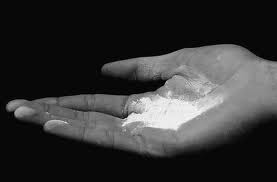 Vrste droge
Lake droge: marihuana, LSD
Teške droge: heroin, kokain, hašiš, opijum
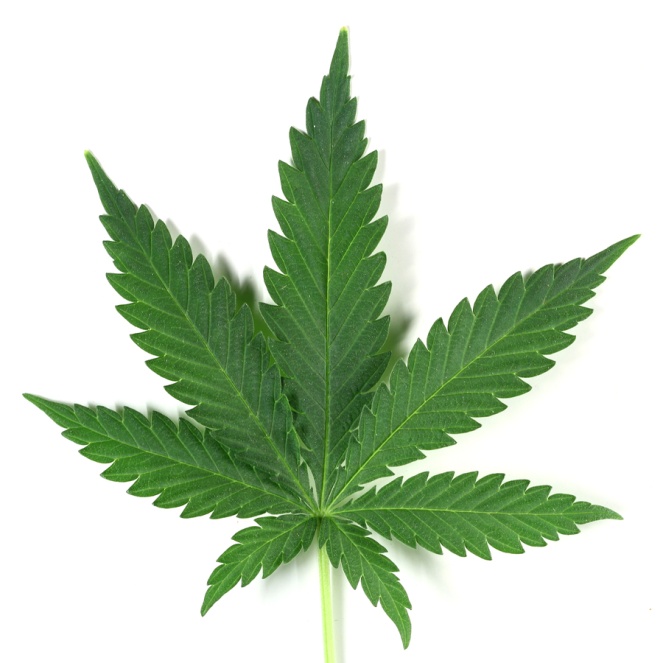 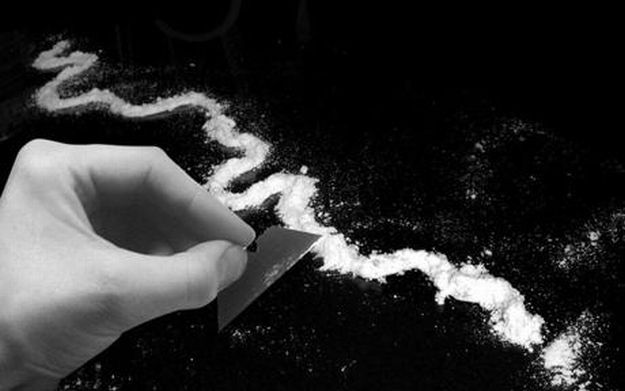 Djelovanje na organizam
Uništava i um i tijelo
Ukoliko ovisnik ne primi dozu droge: znoji se, drhti, ubrzano diše, povraća, širi se val grčeva u utrobi i mišićima, nastupa depresivno stanje i poremećaj svijesti
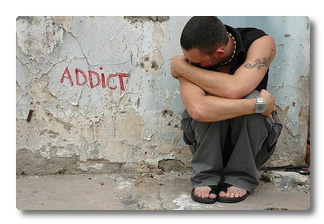 Zlouporaba droga
Dileri
Uporaba lijekova i droga izvan medicinskih ustanova
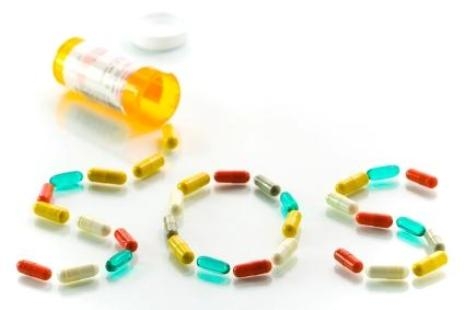 ZAKLJUČAK
Duhanski dim, alkohol i droga tvari su koje opasno štete zdravlju, izazivaju ovisnosti, a njihovo upotrebljavanje može dovesti do teških oboljenja, smrti kao i razaranja obitelji.  
Ovisnosti su veliki društveni problem.

                             
                          15. studenog -15.prosinca
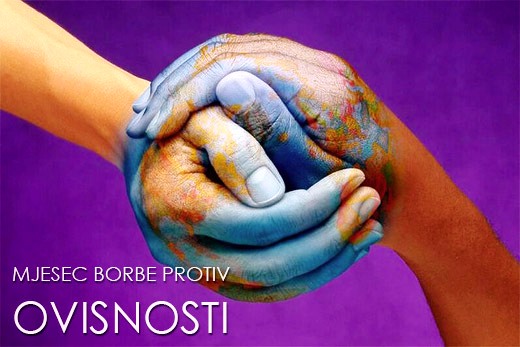 LITERATURA:
A. Banović, I. Buljan, T. Petrač (2007),  Biologija čovjeka, PROFIL, Zagreb, Hrvatska
http://www.znanje.org/i/i21/01iv01/01iv0127/istinita_prica.htm 
http://www.vecernji.hr/auti/uspjesno-zakljucen-edukativni-program-tko-pije-taj-ne-vozi-clanak-493836